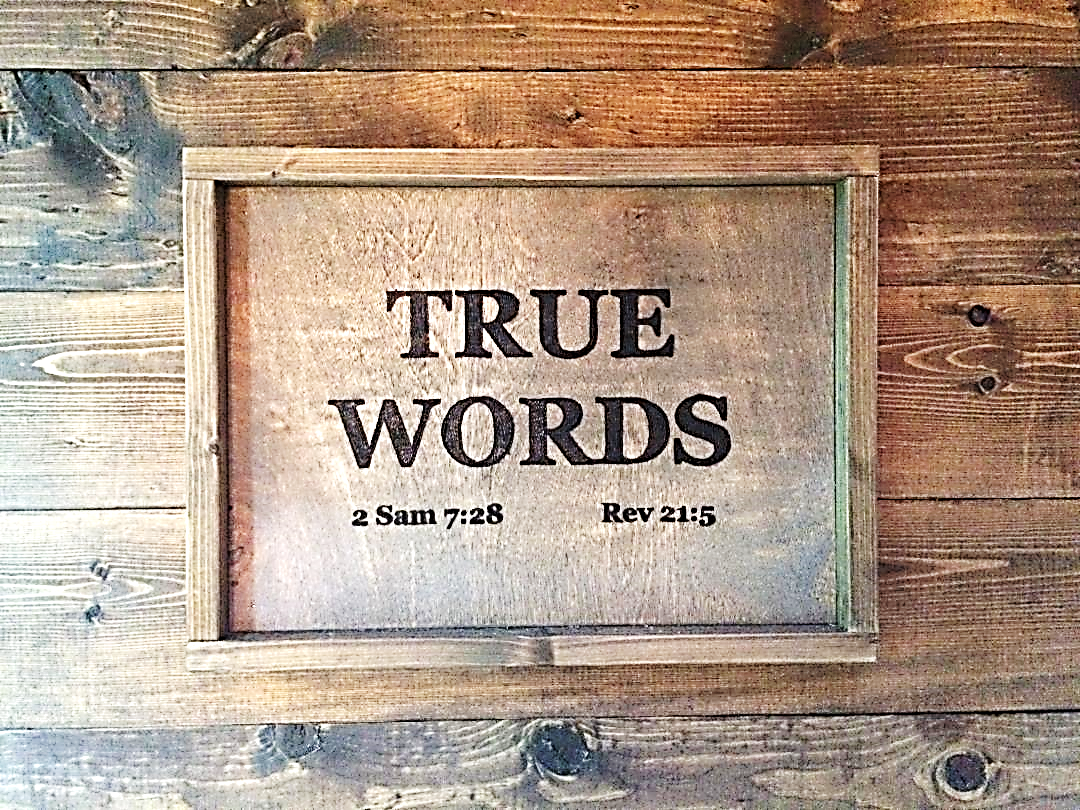 SERMON TITLE
How Did They
Make It?
Romans 4:1-3   What shall we say then that Abraham our father, as pertaining to the flesh, hath found?  2 For if Abraham were justified by works, he hath whereof to glory; but not before God.  3 For what saith the scripture? Abraham believed God, and it was counted unto him for righteousness.
True Words Christian Church
Romans 4:4   Now to him that worketh is the reward not reckoned of grace, but of debt.
True Words Christian Church
Romans 4:5   But to him that worketh not, but believeth on him that justifieth the ungodly, his faith is counted for righteousness.
True Words Christian Church
Romans 4:6-7   Even as David also describeth the blessedness of the man, unto whom God imputeth righteousness without works,  7 Saying, Blessed are they whose iniquities are forgiven, and whose sins are covered.
True Words Christian Church
Psalm 32:1-2   A Psalm of David, Maschil. Blessed is he whose transgression is forgiven, whose sin is covered.  2 Blessed is the man unto whom the LORD imputeth not iniquity, and in whose spirit there is no guile.
True Words Christian Church
Genesis 4:4-5   And Abel, he also brought of the firstlings of his flock and of the fat thereof. And the LORD had respect unto Abel and to his offering:  5 But unto Cain and to his offering he had not respect. And Cain was very wroth, and his countenance fell.
True Words Christian Church
Hebrews 11:4   By faith Abel offered unto God a more excellent sacrifice than Cain, by which he obtained witness that he was righteous, God testifying of his gifts: and by it he being dead yet speaketh.
True Words Christian Church
Matthew 23:34-35   Wherefore, behold, I send unto you prophets, and wise men, and scribes: and some of them ye shall kill and crucify; and some of them shall ye scourge in your synagogues, and persecute them from city to city:  35 That upon you may come all the righteous blood shed upon the earth, from the blood of righteous Abel unto the blood of Zacharias son of Barachias, whom ye slew between the temple and the altar.
True Words Christian Church
Hebrews 11:5   By faith Enoch was translated that he should not see death; and was not found, because God had translated him: for before his translation he had this testimony, that he pleased God.
True Words Christian Church
Hebrews 11:6   But without faith it is impossible to please him: for he that cometh to God must believe that he is, and that he is a rewarder of them that diligently seek him.
True Words Christian Church
Genesis 6:8   But Noah found grace in the eyes of the LORD.
True Words Christian Church
Hebrews 11:7   By faith Noah, being warned of God of things not seen as yet, moved with fear, prepared an ark to the saving of his house; by the which he condemned the world, and became heir of the righteousness which is by faith.
True Words Christian Church
Genesis 9:21   And he drank of the wine, and was drunken; and he was uncovered within his tent.
True Words Christian Church
1 Corinthians 6:9-10   Know ye not that the unrighteous shall not inherit the kingdom of God? Be not deceived: neither fornicators, nor idolaters, nor adulterers, nor effeminate, nor abusers of themselves with mankind,  10 Nor thieves, nor covetous, nor drunkards, nor revilers, nor extortioners, shall inherit the kingdom of God.
True Words Christian Church
Ephesians 2:8-9   For by grace are ye saved through faith; and that not of yourselves: it is the gift of God:  9 Not of works, lest any man should boast.
True Words Christian Church
2 Peter 2:7-8   And delivered just Lot, vexed with the filthy conversation of the wicked:  8 (For that righteous man dwelling among them, in seeing and hearing, vexed his righteous soul from day to day with their unlawful deeds;)
True Words Christian Church
Isaiah 64:6   But we are all as an unclean thing, and all our righteousnesses are as filthy rags; and we all do fade as a leaf; and our iniquities, like the wind, have taken us away.
True Words Christian Church
Romans 4:20-22   He staggered not at the promise of God through unbelief; but was strong in faith, giving glory to God;  21 And being fully persuaded that, what he had promised, he was able also to perform.  22 And therefore it was imputed to him for righteousness.
True Words Christian Church
John 5:24   Verily, verily, I say unto you, He that heareth my word, and believeth on him that sent me, hath everlasting life, and shall not come into condemnation; but is passed from death unto life.
True Words Christian Church
Genesis 17:16-17   And I will bless her, and give thee a son also of her: yea, I will bless her, and she shall be a mother of nations; kings of people shall be of her.  17 Then Abraham fell upon his face, and laughed, and said in his heart, Shall a child be born unto him that is an hundred years old? and shall Sarah, that is ninety years old, bear?
True Words Christian Church
Genesis 18:12-14   Therefore Sarah laughed within herself, saying, After I am waxed old shall I have pleasure, my lord being old also?  13 And the LORD said unto Abraham, Wherefore did Sarah laugh, saying, Shall I of a surety bear a child, which am old?  14 Is any thing too hard for the LORD? At the time appointed I will return unto thee, according to the time of life, and Sarah shall have a son.
True Words Christian Church
Hebrews 11:11   Through faith also Sara herself received strength to conceive seed, and was delivered of a child when she was past age, because she judged him faithful who had promised.
True Words Christian Church
Romans 9:13   As it is written, Jacob have I loved, but Esau have I hated.
True Words Christian Church
Hebrews 11:21   By faith Jacob, when he was a dying, blessed both the sons of Joseph; and worshipped, leaning upon the top of his staff.
True Words Christian Church
Exodus 4:24-26   And it came to pass by the way in the inn, that the LORD met him, and sought to kill him.  25 Then Zipporah took a sharp stone, and cut off the foreskin of her son, and cast it at his feet, and said, Surely a bloody husband art thou to me.  26 So he let him go: then she said, A bloody husband thou art, because of the circumcision.
True Words Christian Church
Hebrews 11:24-26   By faith Moses, when he was come to years, refused to be called the son of Pharaoh's daughter;  25 Choosing rather to suffer affliction with the people of God, than to enjoy the pleasures of sin for a season;  26 Esteeming the reproach of Christ greater riches than the treasures in Egypt: for he had respect unto the recompence of the reward.
True Words Christian Church
Hebrews 11:27   By faith he forsook Egypt, not fearing the wrath of the king: for he endured, as seeing him who is invisible.
True Words Christian Church
Hebrews 11:30   By faith the walls of Jericho fell down, after they were compassed about seven days.
True Words Christian Church
Joshua 10:12-14   Then spake Joshua to the LORD in the day when the LORD delivered up the Amorites before the children of Israel, and he said in the sight of Israel, Sun, stand thou still upon Gibeon; and thou, Moon, in the valley of Ajalon.  13 And the sun stood still, and the moon stayed, until the people had avenged themselves upon their enemies. Is not this written in the book of Jasher? So the sun stood still in the midst of heaven, and hasted not to go down about a whole day.  14 And there was no day like that before it or after it, that the LORD hearkened unto the voice of a man: for the LORD fought for Israel.
True Words Christian Church
Luke 17:6   And the Lord said, If ye had faith as a grain of mustard seed, ye might say unto this sycamine tree, Be thou plucked up by the root, and be thou planted in the sea; and it should obey you.
True Words Christian Church
Hebrews 6:11-12   And we desire that every one of you do shew the same diligence to the full assurance of hope unto the end:  12 That ye be not slothful, but followers of them who through faith and patience inherit the promises.
True Words Christian Church
1 John 5:13   These things have I written unto you that believe on the name of the Son of God; that ye may know that ye have eternal life, and that ye may believe on the name of the Son of God.
True Words Christian Church
Jude 3   Beloved, when I gave all diligence to write unto you of the common salvation, it was needful for me to write unto you, and exhort you that ye should earnestly contend for the faith which was once delivered unto the saints.
True Words Christian Church
Hebrews 11:31   By faith the harlot Rahab perished not with them that believed not, when she had received the spies with peace.
True Words Christian Church
Judges 16:28-30   And Samson called unto the LORD, and said, O Lord GOD, remember me, I pray thee, and strengthen me, I pray thee, only this once, O God, that I may be at once avenged of the Philistines for my two eyes.  29 And Samson took hold of the two middle pillars upon which the house stood, and on which it was borne up, of the one with his right hand, and of the other with his left.  30 And Samson said, Let me die with the Philistines. And he bowed himself with all his might; and the house fell upon the lords, and upon all the people that were therein. So the dead which he slew at his death were more than they which he slew in his life.
True Words Christian Church
Hebrews 11:32-34   And what shall I more say? for the time would fail me to tell of Gedeon, and of Barak, and of Samson, and of Jephthae; of David also, and Samuel, and of the prophets:  33 Who through faith subdued kingdoms, wrought righteousness, obtained promises, stopped the mouths of lions,  34 Quenched the violence of fire, escaped the edge of the sword, out of weakness were made strong, waxed valiant in fight, turned to flight the armies of the aliens.
True Words Christian Church
1 Samuel 28:15   And Samuel said to Saul, Why hast thou disquieted me, to bring me up? And Saul answered, I am sore distressed; for the Philistines make war against me, and God is departed from me, and answereth me no more, neither by prophets, nor by dreams: therefore I have called thee, that thou mayest make known unto me what I shall do.
True Words Christian Church
1 Samuel 28:16-18   Then said Samuel, Wherefore then dost thou ask of me, seeing the LORD is departed from thee, and is become thine enemy?  17 And the LORD hath done to him, as he spake by me: for the LORD hath rent the kingdom out of thine hand, and given it to thy neighbour, even to David:  18 Because thou obeyedst not the voice of the LORD, nor executedst his fierce wrath upon Amalek, therefore hath the LORD done this thing unto thee this day.
True Words Christian Church
1 Samuel 28:19   Moreover the LORD will also deliver Israel with thee into the hand of the Philistines: and to morrow shalt thou and thy sons be with me: the LORD also shall deliver the host of Israel into the hand of the Philistines.
True Words Christian Church
1 Chronicles 10:13-14   So Saul died for his transgression which he committed against the LORD, even against the word of the LORD, which he kept not, and also for asking counsel of one that had a familiar spirit, to inquire of it;  14 And inquired not of the LORD: therefore he slew him, and turned the kingdom unto David the son of Jesse.
True Words Christian Church
Psalm 116:13   I will take the cup of salvation, and call upon the name of the LORD.
True Words Christian Church
Psalm 55:16   As for me, I will call upon God; and the LORD shall save me.
True Words Christian Church
Psalm 86:5   For thou, Lord, art good, and ready to forgive; and plenteous in mercy unto all them that call upon thee.
True Words Christian Church
Psalm 99:6   Moses and Aaron among his priests, and Samuel among them that call upon his name; they called upon the LORD, and he answered them.
True Words Christian Church
Romans 10:12-14   For there is no difference between the Jew and the Greek: for the same Lord over all is rich unto all that call upon him.  13 For whosoever shall call upon the name of the Lord shall be saved.  14 How then shall they call on him in whom they have not believed? and how shall they believe in him of whom they have not heard? and how shall they hear without a preacher?
True Words Christian Church
Genesis 4:26   And to Seth, to him also there was born a son; and he called his name Enos: then began men to call upon the name of the LORD.
True Words Christian Church
1 Kings 11:3-5   And he had seven hundred wives, princesses, and three hundred concubines: and his wives turned away his heart.  4 For it came to pass, when Solomon was old, that his wives turned away his heart after other gods: and his heart was not perfect with the LORD his God, as was the heart of David his father.  5 For Solomon went after Ashtoreth the goddess of the Zidonians, and after Milcom the abomination of the Ammonites.
True Words Christian Church
1 Kings 11:6-8   And Solomon did evil in the sight of the LORD, and went not fully after the LORD, as did David his father.  7 Then did Solomon build an high place for Chemosh, the abomination of Moab, in the hill that is before Jerusalem, and for Molech, the abomination of the children of Ammon.  8 And likewise did he for all his strange wives, which burnt incense and sacrificed unto their gods.
True Words Christian Church
Matthew 7:22-23   Many will say to me in that day, Lord, Lord, have we not prophesied in thy name? and in thy name have cast out devils? and in thy name done many wonderful works?  23 And then will I profess unto them, I never knew you: depart from me, ye that work iniquity.
True Words Christian Church
Luke 23:39-43   And one of the malefactors which were hanged railed on him, saying, If thou be Christ, save thyself and us.  40 But the other answering rebuked him, saying, Dost not thou fear God, seeing thou art in the same condemnation?  41 And we indeed justly; for we receive the due reward of our deeds: but this man hath done nothing amiss.  42 And he said unto Jesus, Lord, remember me when thou comest into thy kingdom.  43 And Jesus said unto him, Verily I say unto thee, To day shalt thou be with me in paradise.
True Words Christian Church
Matthew 27:3-5   Then Judas, which had betrayed him, when he saw that he was condemned, repented himself, and brought again the thirty pieces of silver to the chief priests and elders,  4 Saying, I have sinned in that I have betrayed the innocent blood. And they said, What is that to us? see thou to that.  5 And he cast down the pieces of silver in the temple, and departed, and went and hanged himself.
True Words Christian Church
Luke 22:3   Then entered Satan into Judas surnamed Iscariot, being of the number of the twelve.
True Words Christian Church
1 Kings 17:22-24   And the LORD heard the voice of Elijah; and the soul of the child came into him again, and he revived.  23 And Elijah took the child, and brought him down out of the chamber into the house, and delivered him unto his mother: and Elijah said, See, thy son liveth.  24 And the woman said to Elijah, Now by this I know that thou art a man of God, and that the word of the LORD in thy mouth is truth.
True Words Christian Church
2 Kings 4:32   And when Elisha was come into the house, behold, the child was dead, and laid upon his bed.
True Words Christian Church
2 Kings 4:36-37   And he called Gehazi, and said, Call this Shunammite. So he called her. And when she was come in unto him, he said, Take up thy son.  37 Then she went in, and fell at his feet, and bowed herself to the ground, and took up her son, and went out.
True Words Christian Church
Mark 9:23-24   Jesus said unto him, If thou canst believe, all things are possible to him that believeth.  24 And straightway the father of the child cried out, and said with tears, Lord, I believe; help thou mine unbelief.
True Words Christian Church
John 9:35-38   Jesus heard that they had cast him out; and when he had found him, he said unto him, Dost thou believe on the Son of God?  36 He answered and said, Who is he, Lord, that I might believe on him?  37 And Jesus said unto him, Thou hast both seen him, and it is he that talketh with thee.  38 And he said, Lord, I believe. And he worshipped him.
True Words Christian Church
John 9:34   They answered and said unto him, Thou wast altogether born in sins, and dost thou teach us? And they cast him out.
True Words Christian Church
John 11:21-24   Then said Martha unto Jesus, Lord, if thou hadst been here, my brother had not died.  22 But I know, that even now, whatsoever thou wilt ask of God, God will give it thee.  23 Jesus saith unto her, Thy brother shall rise again.  24 Martha saith unto him, I know that he shall rise again in the resurrection at the last day.
True Words Christian Church
John 11:25-26   Jesus said unto her, I am the resurrection, and the life: he that believeth in me, though he were dead, yet shall he live:  26 And whosoever liveth and believeth in me shall never die. Believest thou this?
True Words Christian Church
John 11:27   She saith unto him, Yea, Lord: I believe that thou art the Christ, the Son of God, which should come into the world.
True Words Christian Church
John 11:40   Jesus saith unto her, Said I not unto thee, that, if thou wouldest believe, thou shouldest see the glory of God?
True Words Christian Church
Romans 11:6   And if by grace, then is it no more of works: otherwise grace is no more grace. But if it be of works, then is it no more grace: otherwise work is no more work.
True Words Christian Church
Romans 6:23   For the wages of sin is death; but the gift of God is eternal life through Jesus Christ our Lord.
True Words Christian Church
Acts 8:20   But Peter said unto him, Thy money perish with thee, because thou hast thought that the gift of God may be purchased with money.
True Words Christian Church
John 14:6   Jesus saith unto him, I am the way, the truth, and the life: no man cometh unto the Father, but by me.
True Words Christian Church